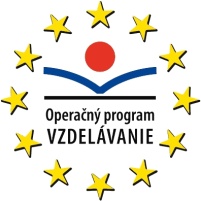 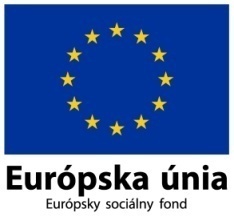 Základná škola, Slovenských dobrovoľníkov 122/7, Žilina
Vzdelanie pre lepší život
Moderné vzdelávanie pre vedomostnú spoločnosť/Projekt je spolufinancovaný zo zdrojov EÚ
Aktivita 1.3 Rozvoj  a overovanie kľúčových kompetencií žiakov na 2.stupni ZŠ
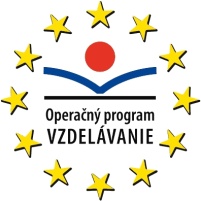 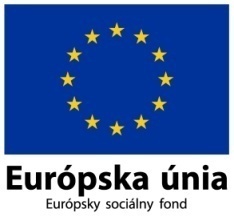 Cieľom aktivity 1.3. je: 

umožniť rozvoj žiackych kľúčových kompetencií, schopnosť učiť sa, komunikovať a riešiť nové problémy. 
posilniť zdravú rivalitu a samostatnosť žiakov pri riešení problému.
motivovať a vytvárať pozitívny vzťah  žiakov k vzdelávaniu na ZŠ a k predmetu matematika, fyzika, telesná výchova , hudobná výchova a k princípom Unesca. 
uplatňovať  moderné vyuč. metódy a formy práce za účelom zvýšenia   efektívnosti  výučby, naučiť žiakov pracovať s modernými výukovými technológiami , zabezpečiť kvalitné osvojovanie poznatkov a získavanie  zručností
a motivovať žiakov k lepším výchovno-vzdelávacím výsledkom.
2
Moderné vzdelávanie pre vedomostnú spoločnosť/Projekt je spolufinancovaný zo zdrojov EÚ
Aktivita 1.3 Rozvoj  a overovanie kľúčových kompetencií žiakov na 2.stupni ZŠ
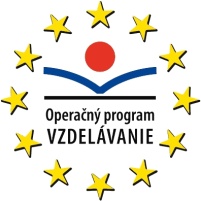 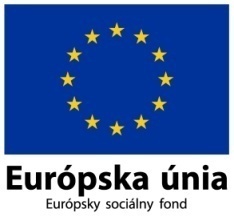 Funkcia aktivity: 

Zlepšiť podmienky vzdelávania inováciou didaktických prostriedkov, učebných materiálov a pomôcok a tým zlepšiť vzťah žiakov k predmetu matematika, fyzika, hudobná výchova, telesná výchova  a j k vzdelávaniu v týchto predmetoch na 2. stupni ZŠ.
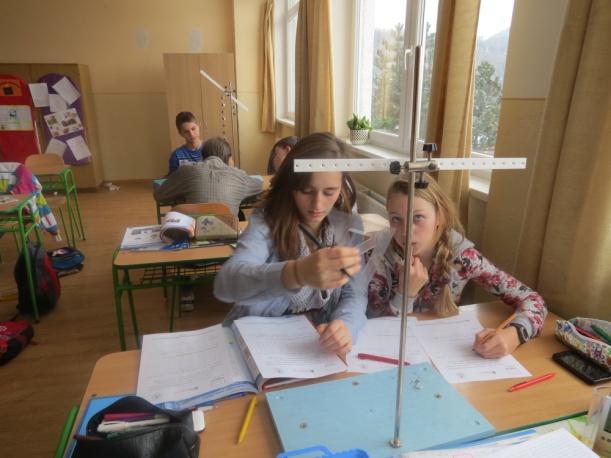 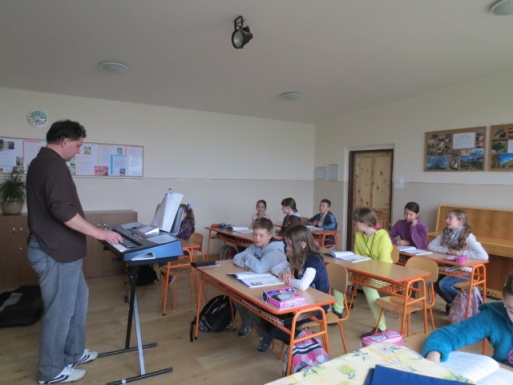 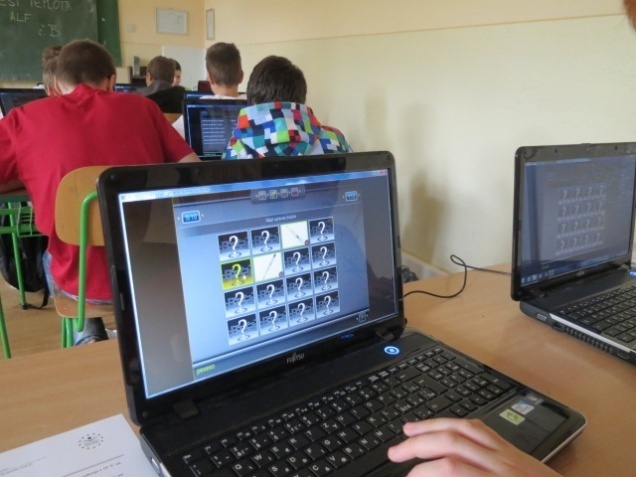 3
Moderné vzdelávanie pre vedomostnú spoločnosť/Projekt je spolufinancovaný zo zdrojov EÚ
Aktivita 1.3 Rozvoj  a overovanie kľúčových kompetencií žiakov na 2.stupni ZŠ
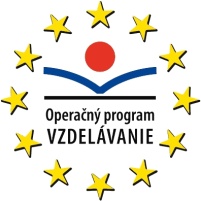 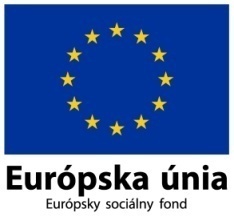 Aktivita bude zameraná na tvorbu nových doplňujúcich učebných materiálov k jednotlivým tematickým okruhom, overovanie vytvorených učebných materiálov v praxi, tvorbu pracovných listov, testov na  rozvoj a overovanie kľúčových kompetencií a hodnotenie žiakov.
Realizácia aktivity: Učebné predmety matematika, fyzika, hudobná výchova, telesná výchova  na 2. Stupni ZŠ.
4
Moderné vzdelávanie pre vedomostnú spoločnosť/Projekt je spolufinancovaný zo zdrojov EÚ
Aktivita 1.3 Rozvoj  a overovanie kľúčových kompetencií žiakov na 2.stupni ZŠ
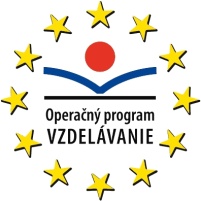 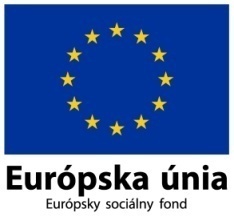 Fyzika – hustota pevných látok 6. ročník
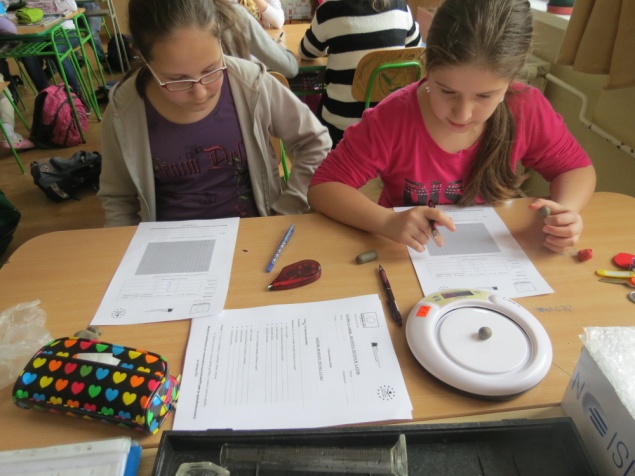 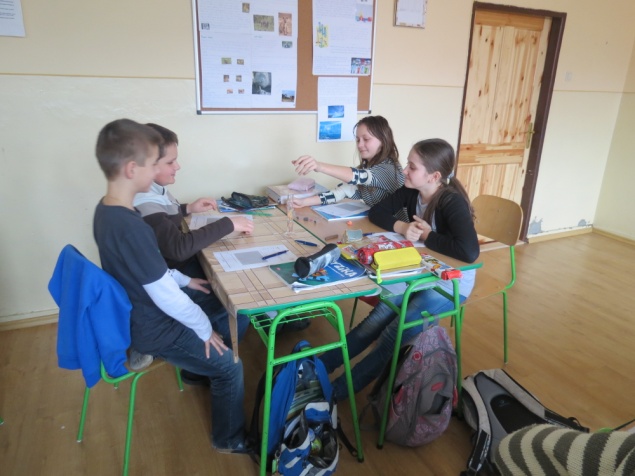 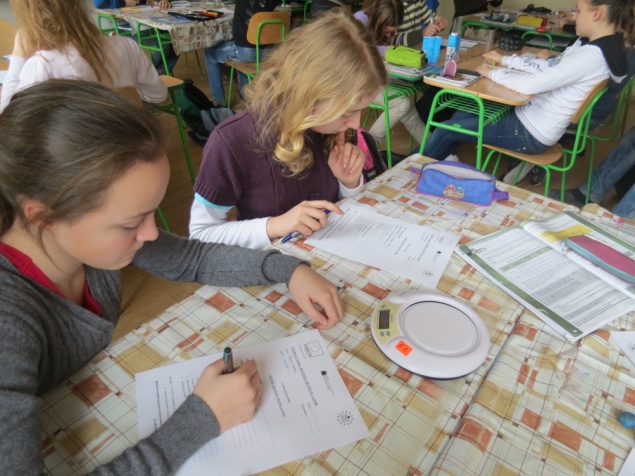 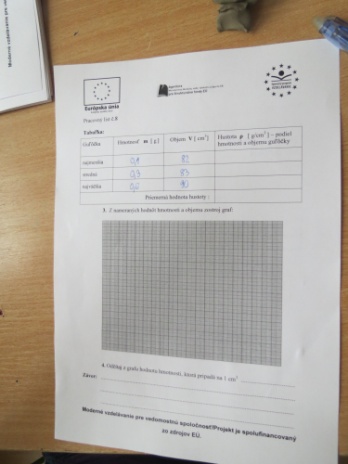 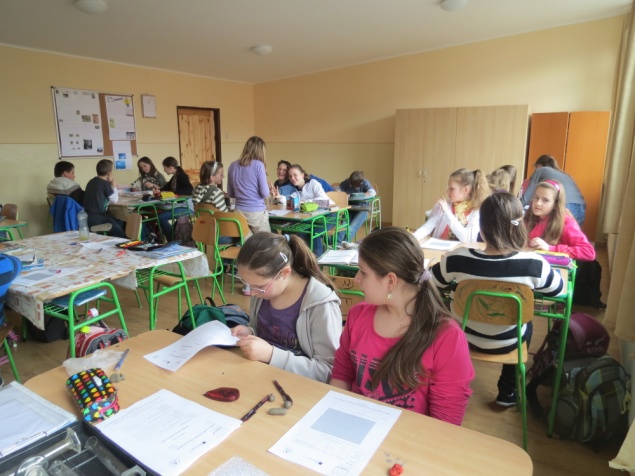 5
Moderné vzdelávanie pre vedomostnú spoločnosť/Projekt je spolufinancovaný zo zdrojov EÚ
Aktivita 1.3 Rozvoj  a overovanie kľúčových kompetencií žiakov na 2.stupni ZŠ
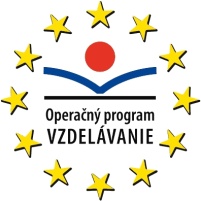 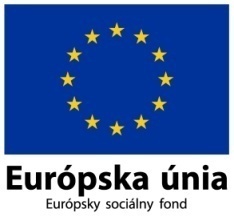 Fyzika – parný stroj 7. ročník
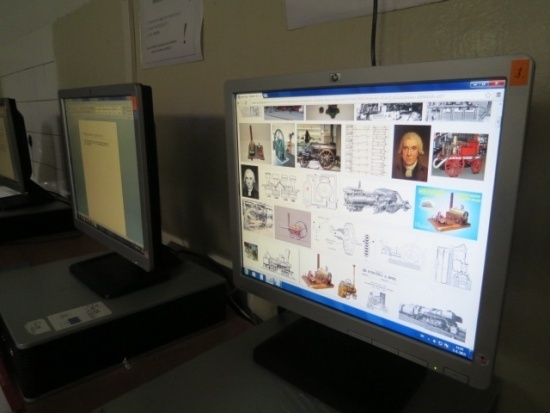 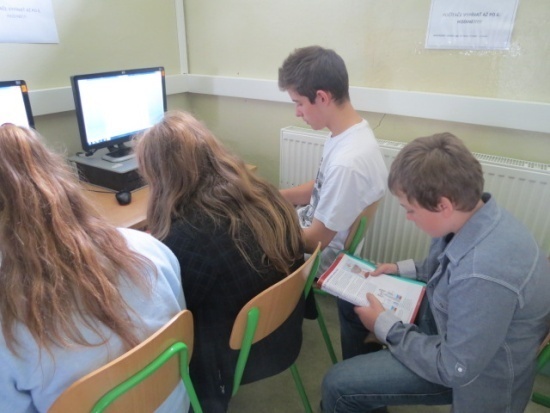 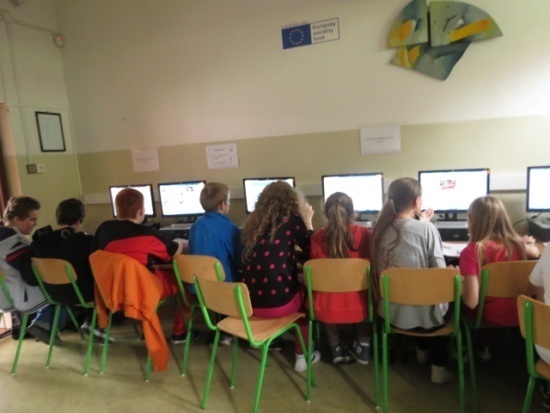 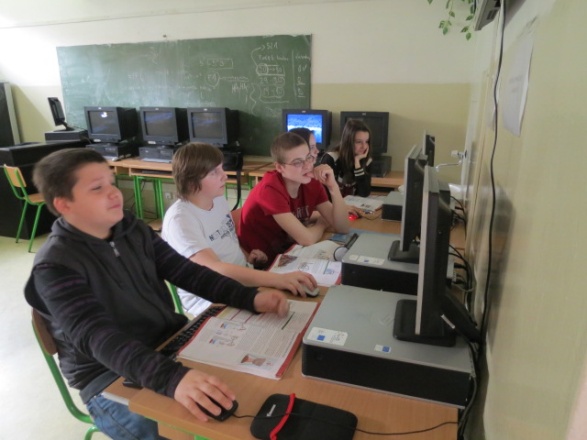 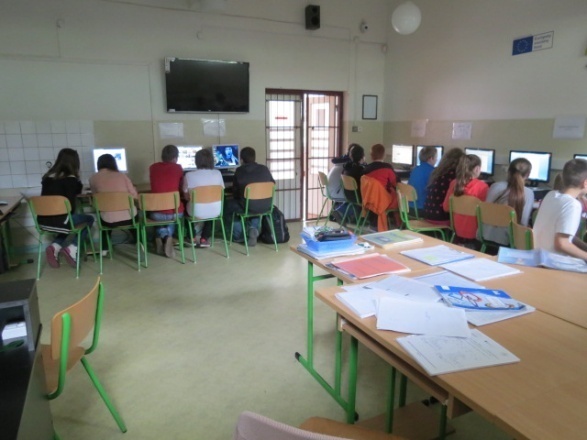 6
Moderné vzdelávanie pre vedomostnú spoločnosť/Projekt je spolufinancovaný zo zdrojov EÚ
Aktivita 1.3 Rozvoj  a overovanie kľúčových kompetencií žiakov na 2.stupni ZŠ
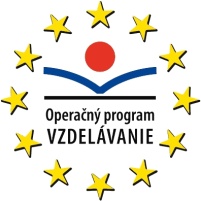 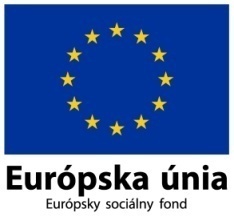 Fyzika – výmena tepla 7. ročník
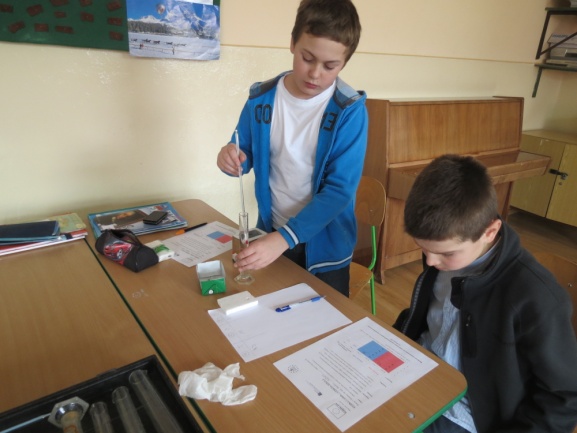 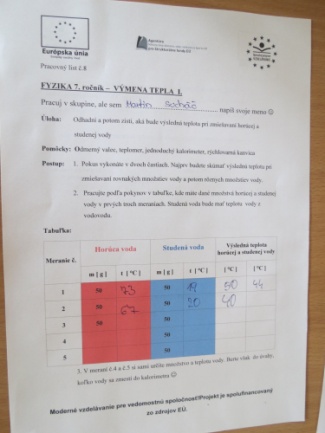 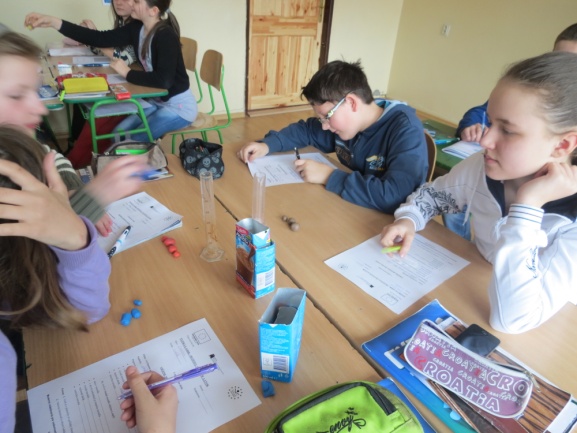 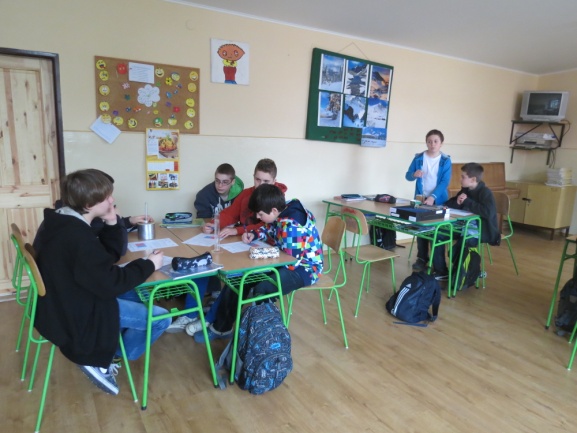 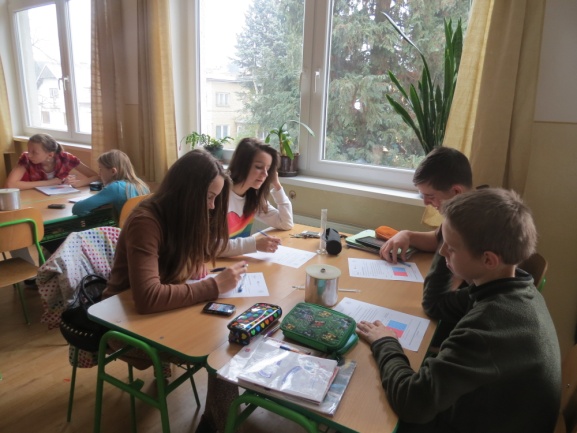 7
Moderné vzdelávanie pre vedomostnú spoločnosť/Projekt je spolufinancovaný zo zdrojov EÚ
Aktivita 1.3 Rozvoj  a overovanie kľúčových kompetencií žiakov na 2.stupni ZŠ
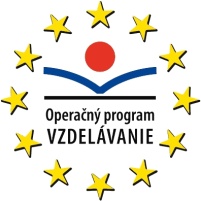 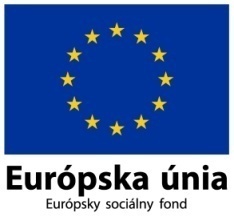 Fyzika – teplo 7. ročník
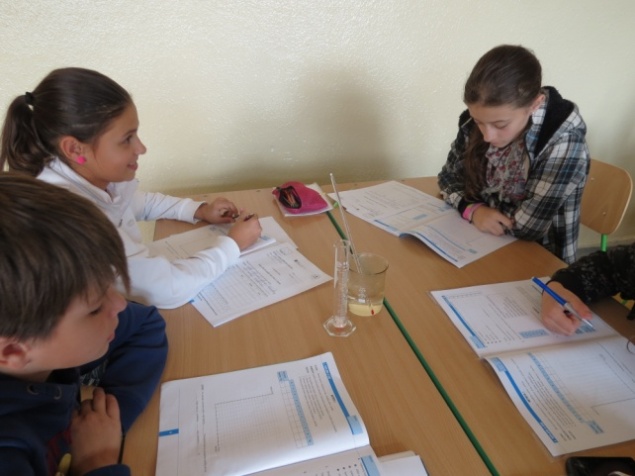 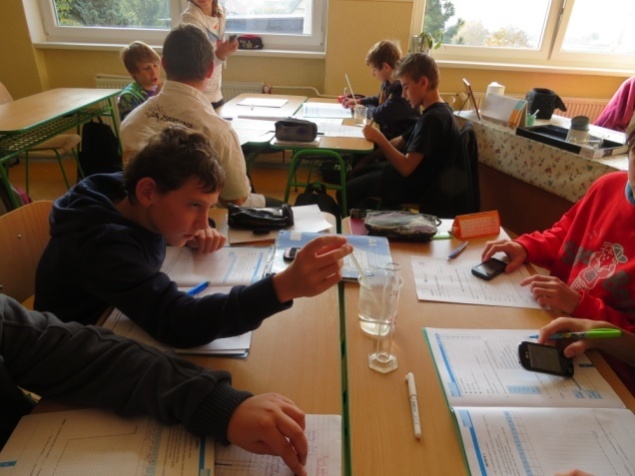 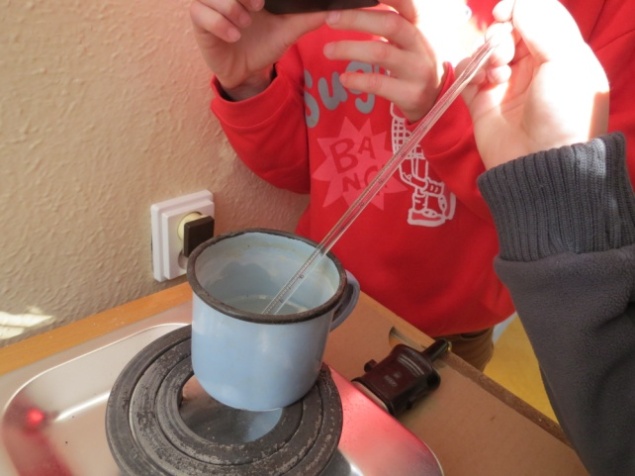 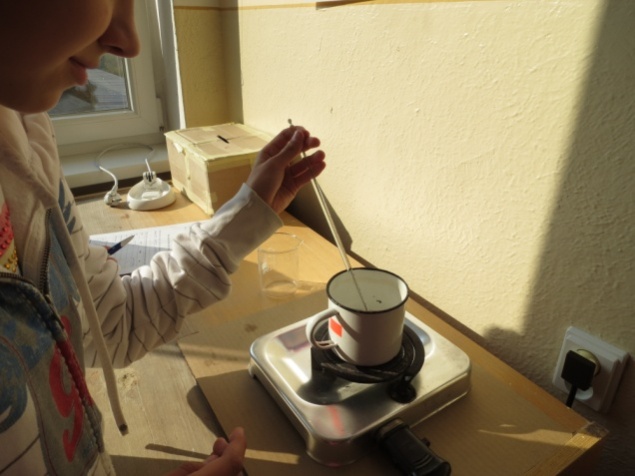 8
Moderné vzdelávanie pre vedomostnú spoločnosť/Projekt je spolufinancovaný zo zdrojov EÚ
Aktivita 1.3 Rozvoj  a overovanie kľúčových kompetencií žiakov na 2.stupni ZŠ
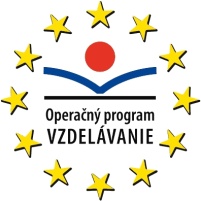 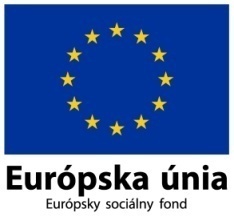 Fyzika – optika 8. ročník
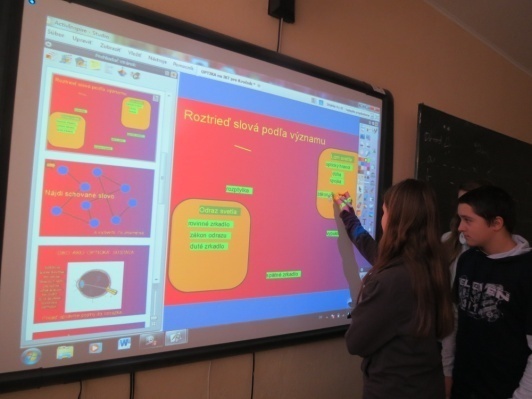 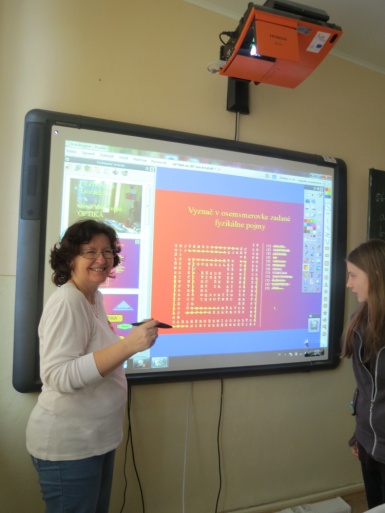 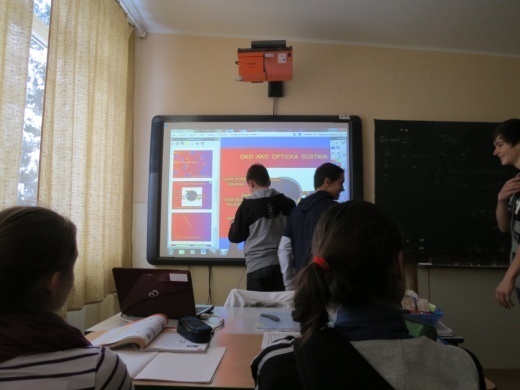 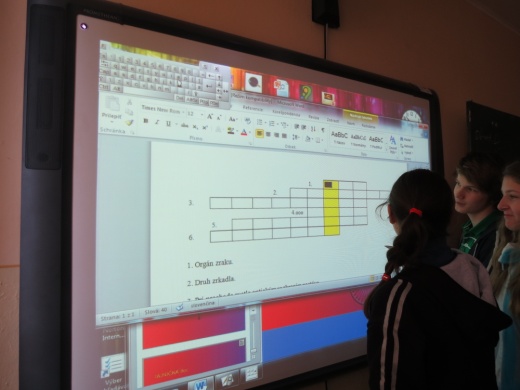 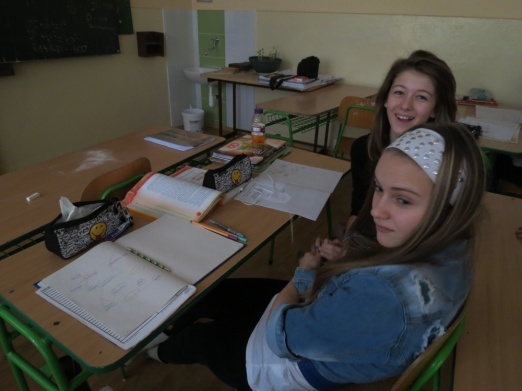 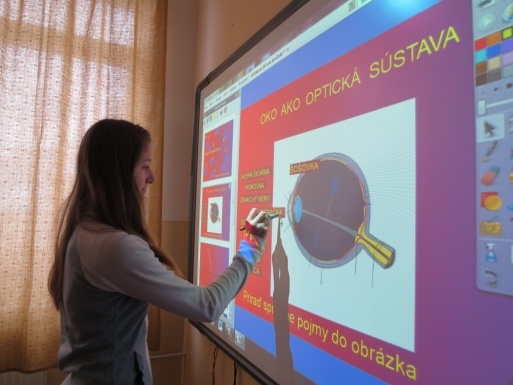 9
Moderné vzdelávanie pre vedomostnú spoločnosť/Projekt je spolufinancovaný zo zdrojov EÚ
Aktivita 1.3 Rozvoj  a overovanie kľúčových kompetencií žiakov na 2.stupni ZŠ
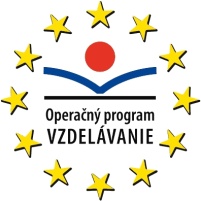 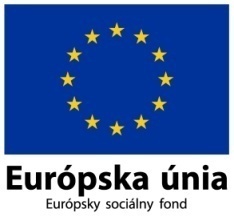 Fyzika – meranie sily 8. ročník
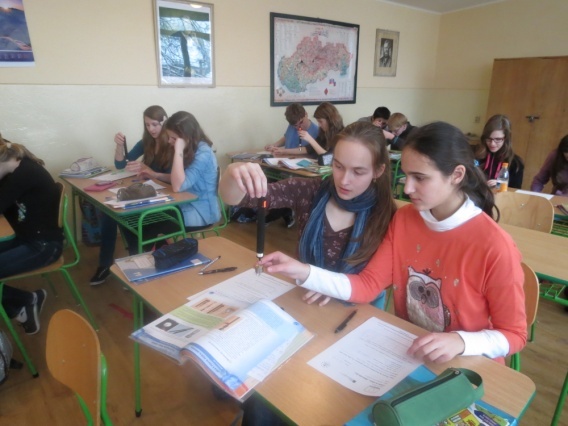 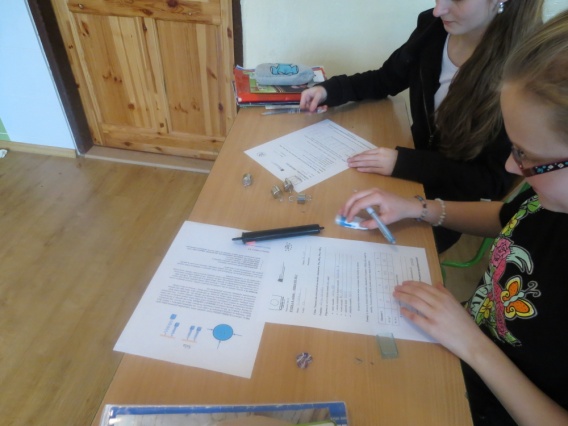 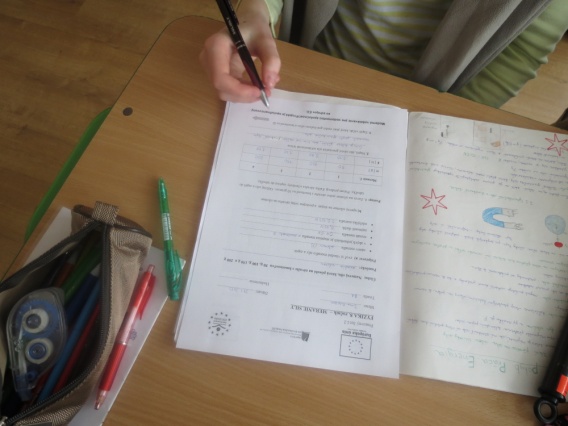 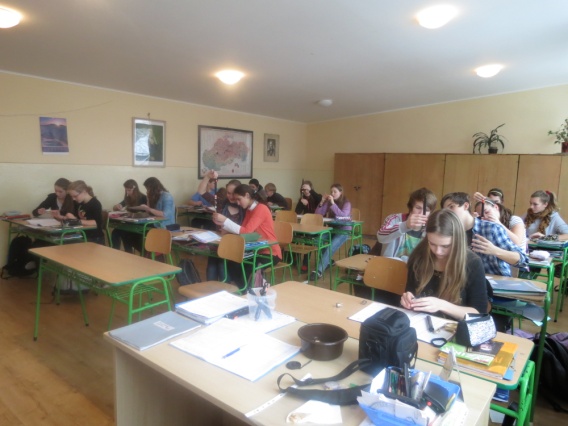 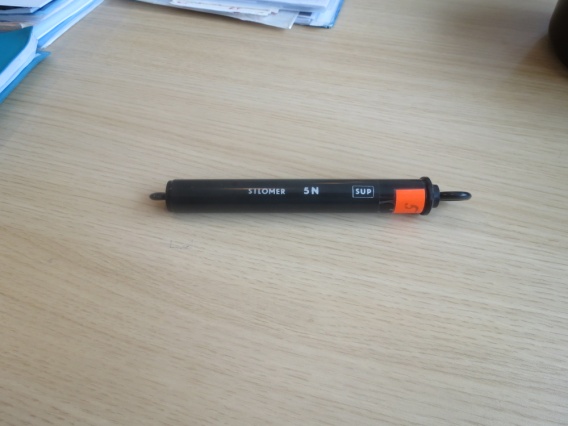 10
Moderné vzdelávanie pre vedomostnú spoločnosť/Projekt je spolufinancovaný zo zdrojov EÚ
Aktivita 1.3 Rozvoj  a overovanie kľúčových kompetencií žiakov na 2.stupni ZŠ
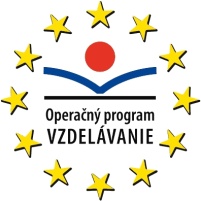 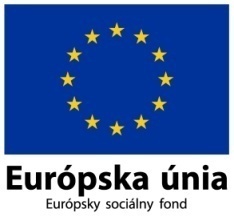 Fyzika – páka 8. ročník
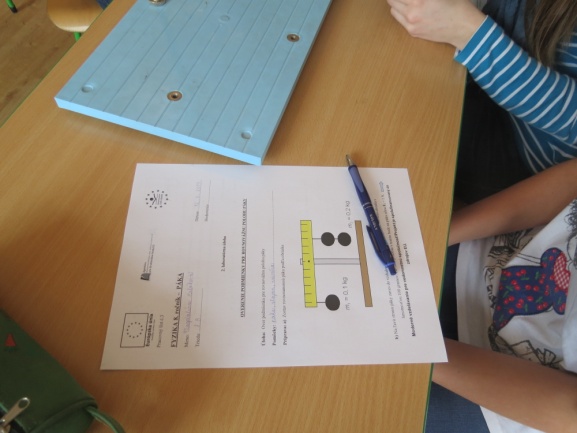 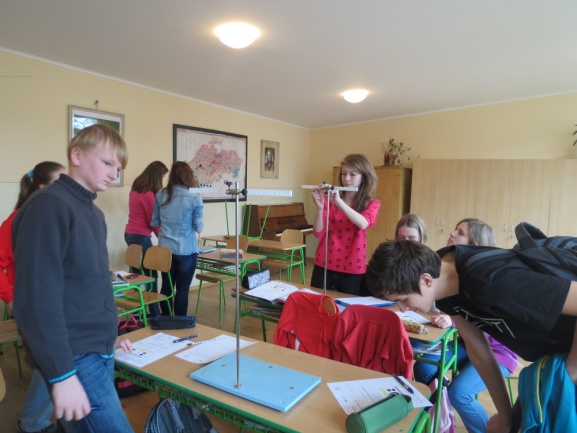 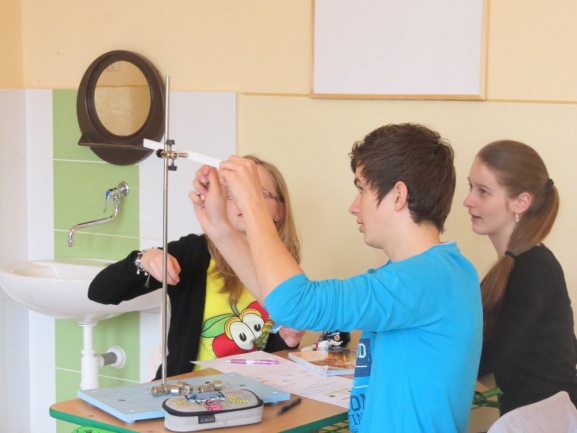 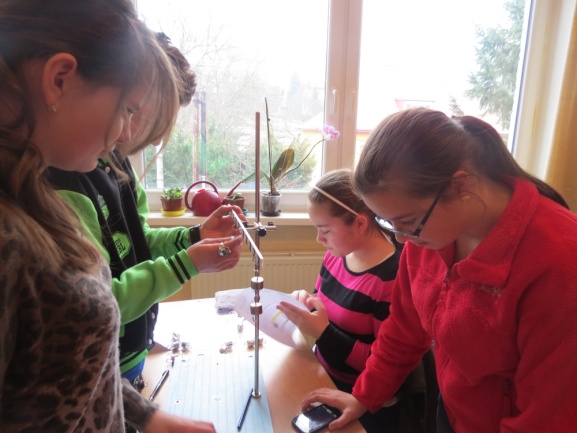 11
Moderné vzdelávanie pre vedomostnú spoločnosť/Projekt je spolufinancovaný zo zdrojov EÚ
Aktivita 1.3 Rozvoj  a overovanie kľúčových kompetencií žiakov na 2.stupni ZŠ
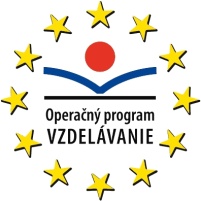 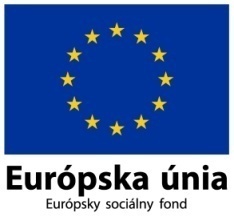 Fyzika – exkurzia Paríž
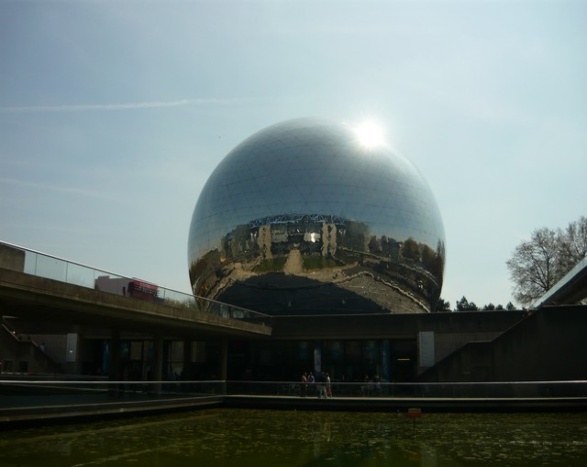 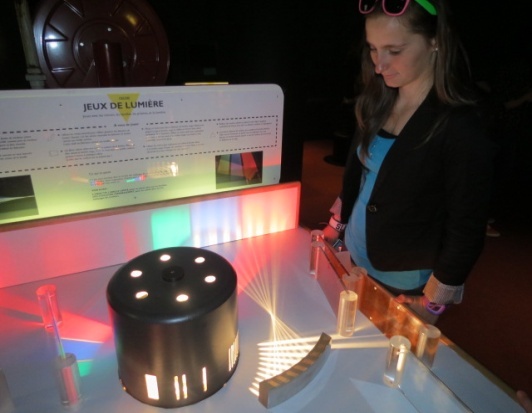 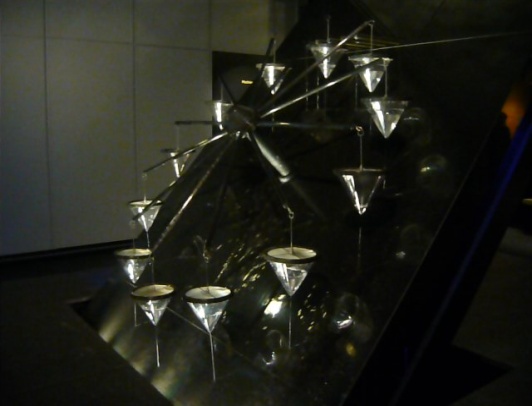 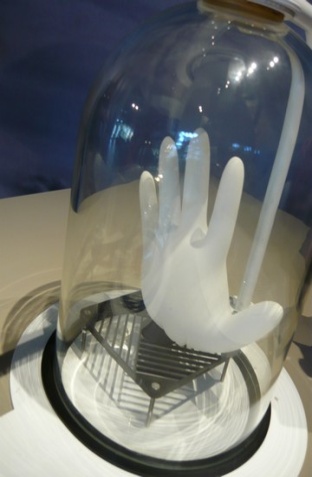 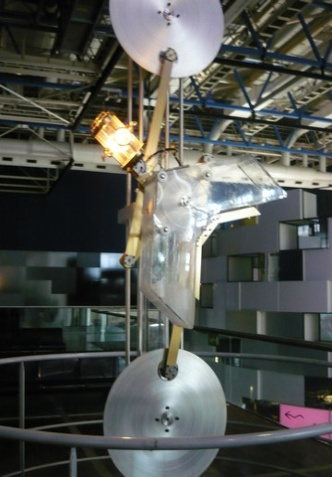 12
Moderné vzdelávanie pre vedomostnú spoločnosť/Projekt je spolufinancovaný zo zdrojov EÚ